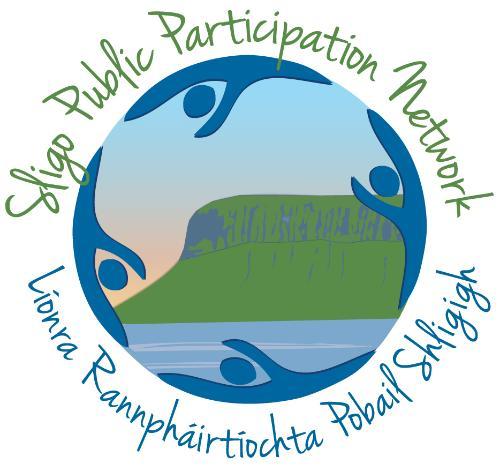 Digital Academy
Training & Mentoring
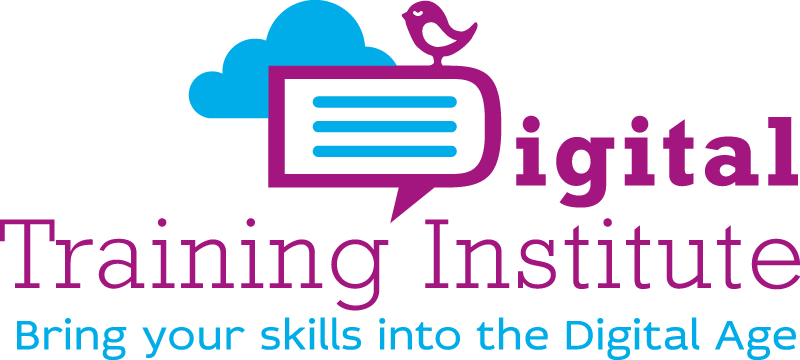 Training Structure
Part I: Expert training videos in 5 areas 
Twitter for community organisations
How Twitter can support community communications 
Perfecting your Twitter profile 
How to use hashtags effectively on Twitter
Tweets with impact 
Video on Twitter
Adding Lists to listen to key people and organisations 
Your Twitter plan 
Twitter analytics
Training Structure
Part I: Expert training videos in 5 areas 
Facebook for community organisations 
Facebook audit checklist 
Facebook posts that get most engagement 
How Facebook can be used to promote events 
Going live on Facebook 
Facebook insights
Training Structure
Part I: Expert training videos in 5 areas 
Hosting online meetings and virtual events
Optimum structure of an online meeting 
Using Zoom for online meetings 
How to plan a virtual event 
How to host a virtual event
Training Structure
Part I: Expert training videos in 5 areas 
Managing online communities 
What is an online community?
How to grow an online community?
How to keep an online community engaged?
Facebook Groups for Community Groups
Training Structure
Part I: Expert training videos in 5 areas 
Social media storytelling 
What is social media storytelling?
How to create your content plan?
How to tell your story with impact 
Video storytelling with your phone
Video storytelling using Canva
Creating graphics using Canva
Training Structure
Part II: Practical Handbook
Twitter for community organisations
Facebook for community organisations 
Hosting online meetings and virtual events 
Managing online communities 
Social media storytelling
Training Structure
Part III: Mentoring 
Mentoring will be offered to community groups based on need
Please complete our survey https://bit.ly/SligoPPNTraining
Places for mentoring are limited and will be allocated for groups who are committed to the process and are in a position to try and embed social media in their core operation
There are 10 hours of mentoring initially available, with potential to expand dependent on progress and need
Following the completion of our survey analysis, we will be in touch with the details and the allocation of places for groups